Презентация«МОЯ  ЛЮБИМАЯ  КНИГА»
Выполнил ученик 2 класса 
МБОУ СОШ №5 г. Карачева им. И.С. Кузнецова
Голубев Ратмир
Руководитель: Евтюшина Н.Н.
Цель проекта:
Познакомить со своей любимой книгой
Рассказать о чем эта книга
Чему  она учит
Мама подарила мне книгу  американского детского писателя Лаймена Фрэнка Баума «Удивительный Волшебник из Страны Оз».
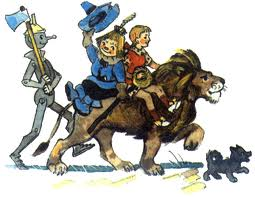 Главные герои произведения:
Дороти, собачка Тото, Пугало, Жестяной Дровосек, Лев, Волшебник из страны Оз
«Волшебник из страны Оз» - это сказка о приключениях маленькой Дороти и её друзей.
Дороти жила с родителями в Канзасе. Страшный ураган унёс её с собачкой  Тото далеко от дома. В пути Дороти встретила добрую  фею, которая рассказала ей об Изумрудном городе. Она отправилась  туда, надеясь, что волшебник вернёт её домой. По дороге Дороти встретила верных друзей: соломенное  чучело – Пугало, Железного Дровосека, трусливого Льва.
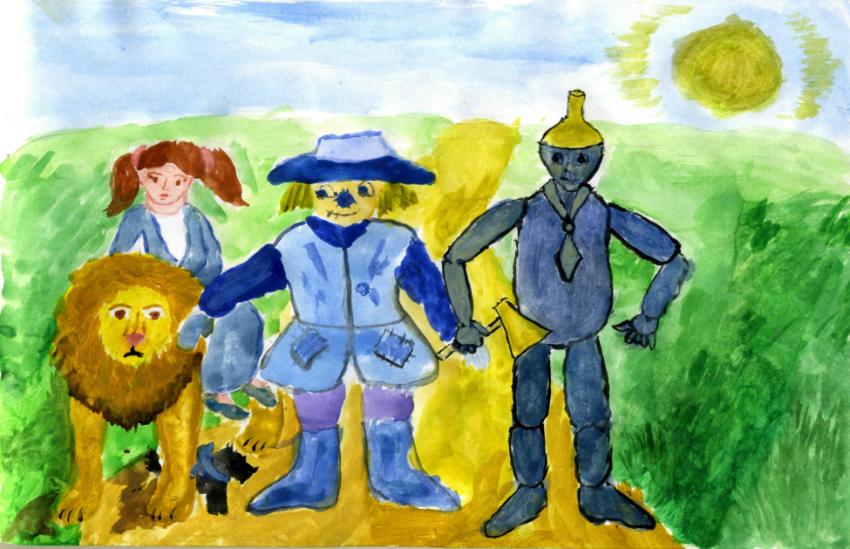 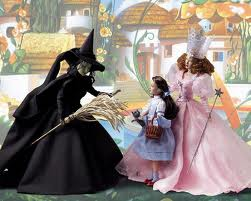 Их путь пролегал через страны, где царствовали злая Ведьма Запада, волшебница Глинда.
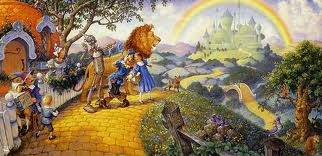 Железный Дровосек шёл к волшебнику за добрым сердцем.  Пугало хотел получить мозги, а Лев - храбрость. Благодаря крепкой дружбе, выручке и взаимопомощи друзья дошли до цели. Волшебник из страны Оз выполнил их просьбы.
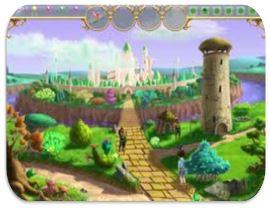 Мне понравилась девочка Дороти своей добротой, решительностью. Она победила злых волшебниц.     Эта сказка о дружбе, которая придаёт силы в преодолении препятствий, встречающихся на жизненном пути.
Спасибо за внимание!